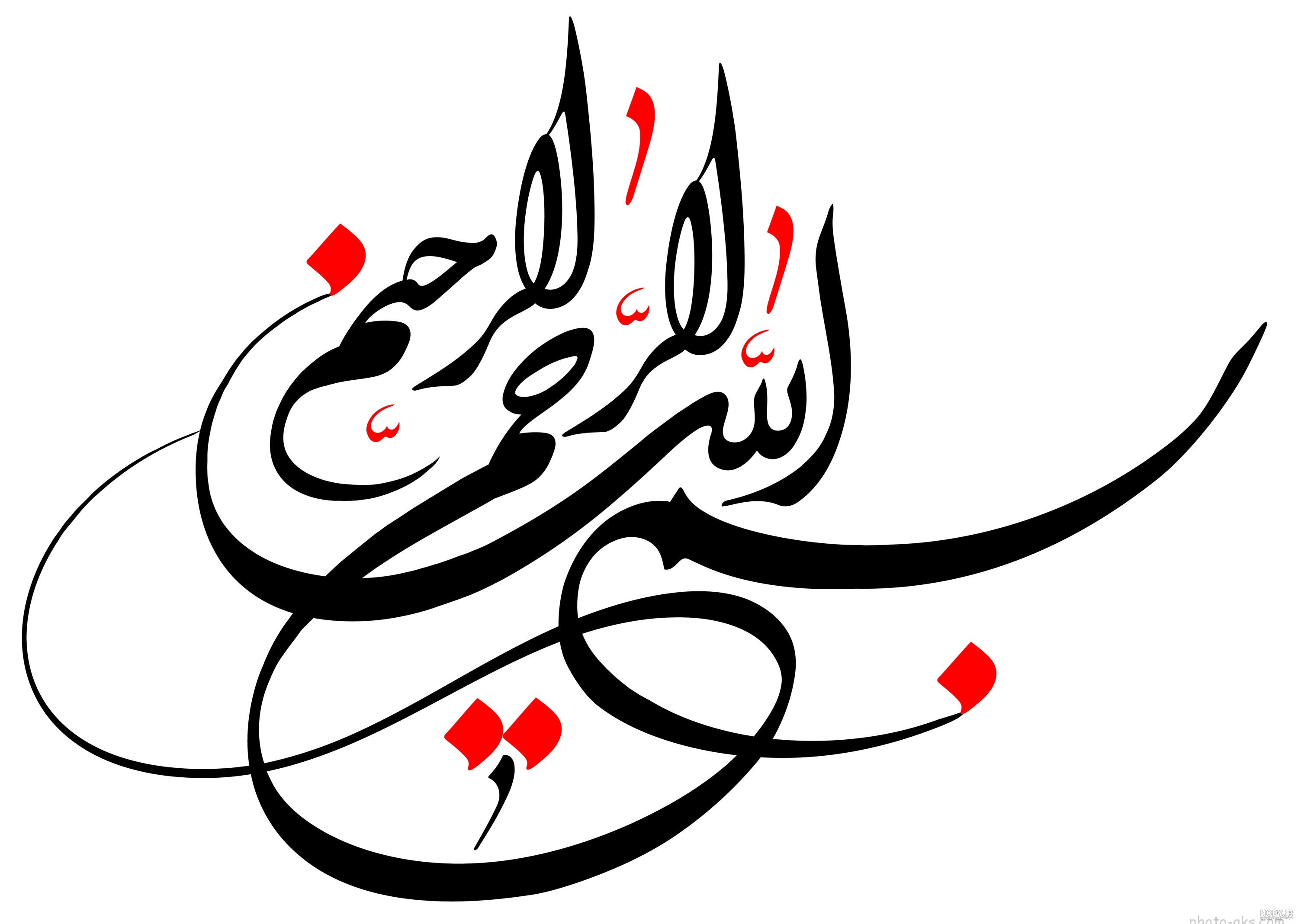 1 از20
نکات:
جهت معرفی واحد در مرکز رشد مقدماتی لازم است تمامی اطلاعات این فایل را ارائه و چنانچه اطلاعات تكميلي ديگري داريد اضافه نمایید.
صفحات به اين صورت(4 از 20) شماره‌بندي شود.
زمان ارائه 20 دقیقه می باشد(4دقیقه معرفی نیروی انسانی و رزومه، 8 دقیقه ویژگی‌های نوآورانه/فناورانه ایده، 8 دقیقه برنامه کسب و کار)
فايل تهيه شده را حتما روز قبل از برگزاري جلسه به آدرس   paziresh@istt.ir  ايميل يا روي سامانه بارگذاري  فرماييد.
عنوان هسته......
معرفی موسسين و اعضا اصلي هسته
برای هر فرد می توان یک اسلاید رزومه عضو قرار داد تا درصورت لزوم ارائه شود
معرفي اعضای همکار هسته
برای هر فرد می‌توان یک اسلاید رزومه عضو قرار داد تا درصورت لزوم ارائه شود
معرفي مشاور علمی يا اقتصادي
معرفی سوابق پژوهشی
عنوان ایده محوری:خلاصه ایده محوری:
درصورت امکان تصویر محصول اضافه شود
هدف از ایده:
توجيه فني ایده:
توجیه فناورانه/نوآورانه بودن ايده:
فعاليت هاي تحقيقاتي انجام گرفته مرتبط با ایده
فعالیت‌های توسط تیم
فعالیت‌های داخلی
فعالیت‌های خارجی
توجیه اقتصادي ایده
موانع و مشكلات اجرايي (مالي/غيرمالي)
فرصت هاي كاري (حال و آینده)
بررسی بازار ایده
معرفی رقبا در بازار(داخل و خارج) و نقاط قوت و ضعف به تفکیک
وجه تمايز و شاخص اصلي نسبت به رقبا
مراحل برنامه كاري هسته در دوره رشد مقدماتي
با تشکرهسته ......